MUSCLES IN EXERCISE
DR.MUNTAHA YASIR
MASCULAR   HYPERTROPHY
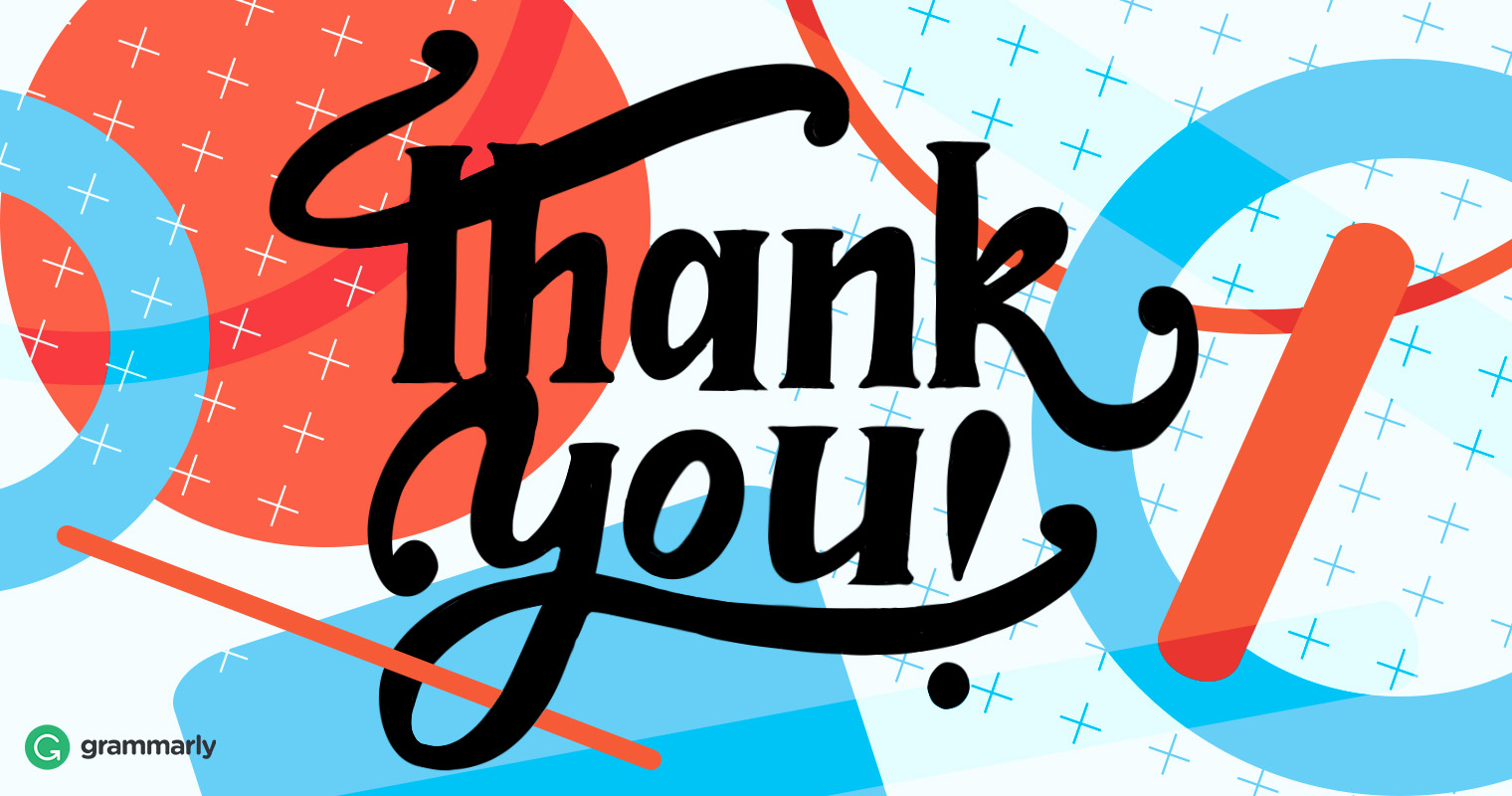 The changes that occur inside the hypertrophied muscle fibers include:

 (1) increased numbers of myofibrils, proportionate to the degree of hypertrophy; 
(2) up to120 percent increase in mitochondrial enzymes; 
(3) as much as 60 to 80 percent increase in the components of the phosphagen metabolic system, including both ATP and phosphocreatine; 
(4) as much as 50 percent increase in stored glycogen; and
 (5) as much as 75 to 100 percent increase in stored triglyceride (fat).